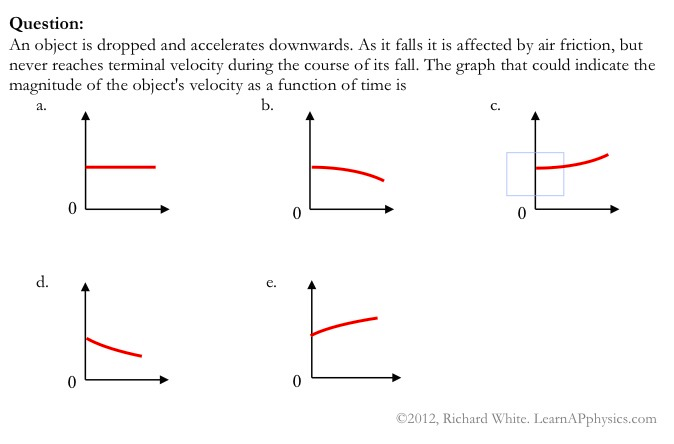 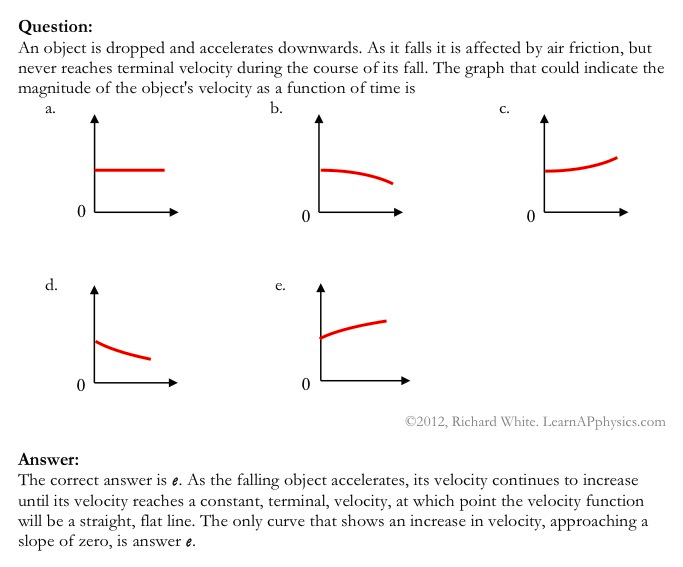 Plan for Today (AP Physics 2)
Go over AP Problems
Continuity and Bernoulli Example Problems
Continuity Example 1
A water tunnel has a diameter of 3.6 m at one point, but constricts to 1.2 m at another point.  If the speed of flow is 3.0 m/s in the larger section, what is the speed of flow in the smaller section?
Continuity Example 1
A water tunnel has a diameter of 3.6 m at one point, but constricts to 1.2 m at another point.  If the speed of flow is 3.0 m/s in the larger section, what is the speed of flow in the smaller section?
Continuity Example 1
A water tunnel has a diameter of 3.6 m at one point, but constricts to 1.2 m at another point.  If the speed of flow is 3.0 m/s in the larger section, what is the speed of flow in the smaller section?
Continuity Example 1
A water tunnel has a diameter of 3.6 m at one point, but constricts to 1.2 m at another point.  If the speed of flow is 3.0 m/s in the larger section, what is the speed of flow in the smaller section?
Continuity Example 1
A water tunnel has a diameter of 3.6 m at one point, but constricts to 1.2 m at another point.  If the speed of flow is 3.0 m/s in the larger section, what is the speed of flow in the smaller section?
Continuity Example 1
A water tunnel has a diameter of 3.6 m at one point, but constricts to 1.2 m at another point.  If the speed of flow is 3.0 m/s in the larger section, what is the speed of flow in the smaller section?
Continuity Example 1
A water tunnel has a diameter of 3.6 m at one point, but constricts to 1.2 m at another point.  If the speed of flow is 3.0 m/s in the larger section, what is the speed of flow in the smaller section?
Continuity Example 2
A water house 2.3 cm in diameter is being used to fill a 25.0 liter bucket (1 liter = 1000 cubic cm).  The gardener notes it takes 1.5 min to fill the bucket.  The nozzle attached to the hose has a cross-sectional area of 0.600 cubic centimeters.  The nozzle is held so water is projected horizontally from shoulder height (1.5 m above the ground).  Over what horizontal distance can water be projected?
Continuity Example 2
A water house 2.3 cm in diameter is being used to fill a 25.0 liter bucket (1 liter = 1000 cubic cm).  The gardener notes it takes 1.5 min to fill the bucket.  The nozzle attached to the hose has a cross-sectional area of 0.600 cubic centimeters.  The nozzle is held so water is projected horizontally from shoulder height (1.5 m above the ground).  Over what horizontal distance can water be projected?
Continuity Example 2
A water house 2.3 cm in diameter is being used to fill a 25.0 liter bucket (1 liter = 1000 cubic cm).  The gardener notes it takes 1.5 min to fill the bucket.  The nozzle attached to the hose has a cross-sectional area of 0.600 cubic centimeters.  The nozzle is held so water is projected horizontally from shoulder height (1.5 m above the ground).  Over what horizontal distance can water be projected?
Continuity Example 2
A water house 2.3 cm in diameter is being used to fill a 25.0 liter bucket (1 liter = 1000 cubic cm).  The gardener notes it takes 1.5 min to fill the bucket.  The nozzle attached to the hose has a cross-sectional area of 0.600 cubic centimeters.  The nozzle is held so water is projected horizontally from shoulder height (1.5 m above the ground).  Over what horizontal distance can water be projected?
Continuity Example 2
A water house 2.3 cm in diameter is being used to fill a 25.0 liter bucket (1 liter = 1000 cubic cm).  The gardener notes it takes 1.5 min to fill the bucket.  The nozzle attached to the hose has a cross-sectional area of 0.600 cubic centimeters.  The nozzle is held so water is projected horizontally from shoulder height (1.5 m above the ground).  Over what horizontal distance can water be projected?
Continuity Example 2
A water house 2.3 cm in diameter is being used to fill a 25.0 liter bucket (1 liter = 1000 cubic cm).  The gardener notes it takes 1.5 min to fill the bucket.  The nozzle attached to the hose has a cross-sectional area of 0.600 cubic centimeters.  The nozzle is held so water is projected horizontally from shoulder height (1.5 m above the ground).  Over what horizontal distance can water be projected?
Continuity Example 2
A water house 2.3 cm in diameter is being used to fill a 25.0 liter bucket (1 liter = 1000 cubic cm).  The gardener notes it takes 1.5 min to fill the bucket.  The nozzle attached to the hose has a cross-sectional area of 0.600 cubic centimeters.  The nozzle is held so water is projected horizontally from shoulder height (1.5 m above the ground).  Over what horizontal distance can water be projected?
Continuity Example 2
A water house 2.3 cm in diameter is being used to fill a 25.0 liter bucket (1 liter = 1000 cubic cm).  The gardener notes it takes 1.5 min to fill the bucket.  The nozzle attached to the hose has a cross-sectional area of 0.600 cubic centimeters.  The nozzle is held so water is projected horizontally from shoulder height (1.5 m above the ground).  Over what horizontal distance can water be projected?
Continuity Example 2
A water house 2.3 cm in diameter is being used to fill a 25.0 liter bucket (1 liter = 1000 cubic cm).  The gardener notes it takes 1.5 min to fill the bucket.  The nozzle attached to the hose has a cross-sectional area of 0.600 cubic centimeters.  The nozzle is held so water is projected horizontally from shoulder height (1.5 m above the ground).  Over what horizontal distance can water be projected?
Continuity Example 2
A water house 2.3 cm in diameter is being used to fill a 25.0 liter bucket (1 liter = 1000 cubic cm).  The gardener notes it takes 1.5 min to fill the bucket.  The nozzle attached to the hose has a cross-sectional area of 0.600 cubic centimeters.  The nozzle is held so water is projected horizontally from shoulder height (1.5 m above the ground).  Over what horizontal distance can water be projected?
Continuity Example 2
A water house 2.3 cm in diameter is being used to fill a 25.0 liter bucket (1 liter = 1000 cubic cm).  The gardener notes it takes 1.5 min to fill the bucket.  The nozzle attached to the hose has a cross-sectional area of 0.600 cubic centimeters.  The nozzle is held so water is projected horizontally from shoulder height (1.5 m above the ground).  Over what horizontal distance can water be projected?
Continuity Example 2
A water house 2.3 cm in diameter is being used to fill a 25.0 liter bucket (1 liter = 1000 cubic cm).  The gardener notes it takes 1.5 min to fill the bucket.  The nozzle attached to the hose has a cross-sectional area of 0.600 cubic centimeters.  The nozzle is held so water is projected horizontally from shoulder height (1.5 m above the ground).  Over what horizontal distance can water be projected?
Continuity Example 2
A water house 2.3 cm in diameter is being used to fill a 25.0 liter bucket (1 liter = 1000 cubic cm).  The gardener notes it takes 1.5 min to fill the bucket.  The nozzle attached to the hose has a cross-sectional area of 0.600 cubic centimeters.  The nozzle is held so water is projected horizontally from shoulder height (1.5 m above the ground).  Over what horizontal distance can water be projected?
Continuity Example 2
A water house 2.3 cm in diameter is being used to fill a 25.0 liter bucket (1 liter = 1000 cubic cm).  The gardener notes it takes 1.5 min to fill the bucket.  The nozzle attached to the hose has a cross-sectional area of 0.600 cubic centimeters.  The nozzle is held so water is projected horizontally from shoulder height (1.5 m above the ground).  Over what horizontal distance can water be projected?
Continuity Example 2
A water house 2.3 cm in diameter is being used to fill a 25.0 liter bucket (1 liter = 1000 cubic cm).  The gardener notes it takes 1.5 min to fill the bucket.  The nozzle attached to the hose has a cross-sectional area of 0.600 cubic centimeters.  The nozzle is held so water is projected horizontally from shoulder height (1.5 m above the ground).  Over what horizontal distance can water be projected?
Continuity Example 2
A water house 2.3 cm in diameter is being used to fill a 25.0 liter bucket (1 liter = 1000 cubic cm).  The gardener notes it takes 1.5 min to fill the bucket.  The nozzle attached to the hose has a cross-sectional area of 0.600 cubic centimeters.  The nozzle is held so water is projected horizontally from shoulder height (1.5 m above the ground).  Over what horizontal distance can water be projected?
Continuity Example 2
A water house 2.3 cm in diameter is being used to fill a 25.0 liter bucket (1 liter = 1000 cubic cm).  The gardener notes it takes 1.5 min to fill the bucket.  The nozzle attached to the hose has a cross-sectional area of 0.600 cubic centimeters.  The nozzle is held so water is projected horizontally from shoulder height (1.5 m above the ground).  Over what horizontal distance can water be projected?
Continuity Example 2
A water house 2.3 cm in diameter is being used to fill a 25.0 liter bucket (1 liter = 1000 cubic cm).  The gardener notes it takes 1.5 min to fill the bucket.  The nozzle attached to the hose has a cross-sectional area of 0.600 cubic centimeters.  The nozzle is held so water is projected horizontally from shoulder height (1.5 m above the ground).  Over what horizontal distance can water be projected?
Continuity Example 2
A water house 2.3 cm in diameter is being used to fill a 25.0 liter bucket (1 liter = 1000 cubic cm).  The gardener notes it takes 1.5 min to fill the bucket.  The nozzle attached to the hose has a cross-sectional area of 0.600 cubic centimeters.  The nozzle is held so water is projected horizontally from shoulder height (1.5 m above the ground).  Over what horizontal distance can water be projected?
Continuity Example 2
A water house 2.3 cm in diameter is being used to fill a 25.0 liter bucket (1 liter = 1000 cubic cm).  The gardener notes it takes 1.5 min to fill the bucket.  The nozzle attached to the hose has a cross-sectional area of 0.600 cubic centimeters.  The nozzle is held so water is projected horizontally from shoulder height (1.5 m above the ground).  Over what horizontal distance can water be projected?
Continuity Example 2
A water house 2.3 cm in diameter is being used to fill a 25.0 liter bucket (1 liter = 1000 cubic cm).  The gardener notes it takes 1.5 min to fill the bucket.  The nozzle attached to the hose has a cross-sectional area of 0.600 cubic centimeters.  The nozzle is held so water is projected horizontally from shoulder height (1.5 m above the ground).  Over what horizontal distance can water be projected?
Bernoulli Example
A fluid of constant density 960 kg/m^3 is flowing steadily through a tube. At the beginning of the horizontal tube, the diameter is 100 mm.  Later, the tube has a diameter of 80 mm.  The gauge pressure at the first section is 200 Pa and the velocity of the fluid there is 5 m/s.  What is the gauge pressure at the second section?
Bernoulli Example
A fluid of constant density 960 kg/m^3 is flowing steadily through a tube. At the beginning of the horizontal tube, the diameter is 100 mm.  Later, the tube has a diameter of 80 mm.  The gauge pressure at the first section is 200 Pa and the velocity of the fluid there is 5 m/s.  What is the gauge pressure at the second section?
Bernoulli Example
A fluid of constant density 960 kg/m^3 is flowing steadily through a tube. At the beginning of the horizontal tube, the diameter is 100 mm.  Later, the tube has a diameter of 80 mm.  The gauge pressure at the first section is 200 Pa and the velocity of the fluid there is 5 m/s.  What is the gauge pressure at the second section?
Bernoulli Example
A fluid of constant density 960 kg/m^3 is flowing steadily through a tube. At the beginning of the horizontal tube, the diameter is 100 mm.  Later, the tube has a diameter of 80 mm.  The gauge pressure at the first section is 200 Pa and the velocity of the fluid there is 5 m/s.  What is the gauge pressure at the second section?
Bernoulli Example
A fluid of constant density 960 kg/m^3 is flowing steadily through a tube. At the beginning of the horizontal tube, the diameter is 100 mm.  Later, the tube has a diameter of 80 mm.  The gauge pressure at the first section is 200 Pa and the velocity of the fluid there is 5 m/s.  What is the gauge pressure at the second section?
Bernoulli Example
A fluid of constant density 960 kg/m^3 is flowing steadily through a tube. At the beginning of the horizontal tube, the diameter is 100 mm.  Later, the tube has a diameter of 80 mm.  The gauge pressure at the first section is 200 Pa and the velocity of the fluid there is 5 m/s.  What is the gauge pressure at the second section?
Bernoulli Example
A fluid of constant density 960 kg/m^3 is flowing steadily through a tube. At the beginning of the horizontal tube, the diameter is 100 mm.  Later, the tube has a diameter of 80 mm.  The gauge pressure at the first section is 200 Pa and the velocity of the fluid there is 5 m/s.  What is the gauge pressure at the second section?
Bernoulli Example
A fluid of constant density 960 kg/m^3 is flowing steadily through a tube. At the beginning of the horizontal tube, the diameter is 100 mm.  Later, the tube has a diameter of 80 mm.  The gauge pressure at the first section is 200 Pa and the velocity of the fluid there is 5 m/s.  What is the gauge pressure at the second section?
Bernoulli Example
A fluid of constant density 960 kg/m^3 is flowing steadily through a tube. At the beginning of the horizontal tube, the diameter is 100 mm.  Later, the tube has a diameter of 80 mm.  The gauge pressure at the first section is 200 Pa and the velocity of the fluid there is 5 m/s.  What is the gauge pressure at the second section?
Bernoulli Example
A fluid of constant density 960 kg/m^3 is flowing steadily through a tube. At the beginning of the horizontal tube, the diameter is 100 mm.  Later, the tube has a diameter of 80 mm.  The gauge pressure at the first section is 200 Pa and the velocity of the fluid there is 5 m/s.  What is the gauge pressure at the second section?
Bernoulli Example
A fluid of constant density 960 kg/m^3 is flowing steadily through a tube. At the beginning of the horizontal tube, the diameter is 100 mm.  Later, the tube has a diameter of 80 mm.  The gauge pressure at the first section is 200 Pa and the velocity of the fluid there is 5 m/s.  What is the gauge pressure at the second section?
Bernoulli Example
A fluid of constant density 960 kg/m^3 is flowing steadily through a tube. At the beginning of the horizontal tube, the diameter is 100 mm.  Later, the tube has a diameter of 80 mm.  The gauge pressure at the first section is 200 Pa and the velocity of the fluid there is 5 m/s.  What is the gauge pressure at the second section?
Bernoulli Example
A fluid of constant density 960 kg/m^3 is flowing steadily through a tube. At the beginning of the horizontal tube, the diameter is 100 mm.  Later, the tube has a diameter of 80 mm.  The gauge pressure at the first section is 200 Pa and the velocity of the fluid there is 5 m/s.  What is the gauge pressure at the second section?
Bernoulli Example
A fluid of constant density 960 kg/m^3 is flowing steadily through a tube. At the beginning of the horizontal tube, the diameter is 100 mm.  Later, the tube has a diameter of 80 mm.  The gauge pressure at the first section is 200 Pa and the velocity of the fluid there is 5 m/s.  What is the gauge pressure at the second section?
Bernoulli Example
A fluid of constant density 960 kg/m^3 is flowing steadily through a tube. At the beginning of the horizontal tube, the diameter is 100 mm.  Later, the tube has a diameter of 80 mm.  The gauge pressure at the first section is 200 Pa and the velocity of the fluid there is 5 m/s.  What is the gauge pressure at the second section?